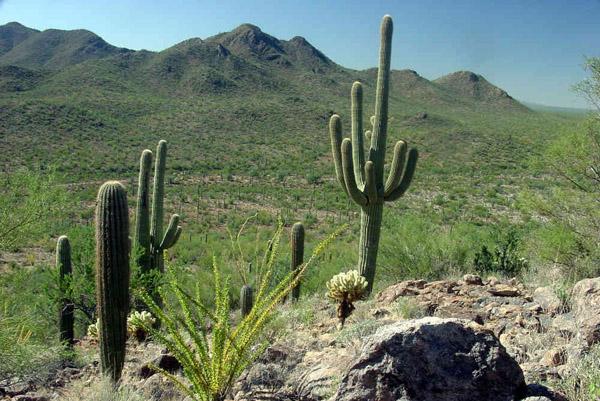 Can you name the birds around us?
Objectives:  
Students will be able to use the Merlin Bird ID and recognize the birds around them by using their call.  
Students will tally how many times the    bird (s) call for 5 minutes and then construct a graph to identify the bird (s) and how many times the bird (s) made calls. 

Grade: 7
Can you name the birds that live around us?
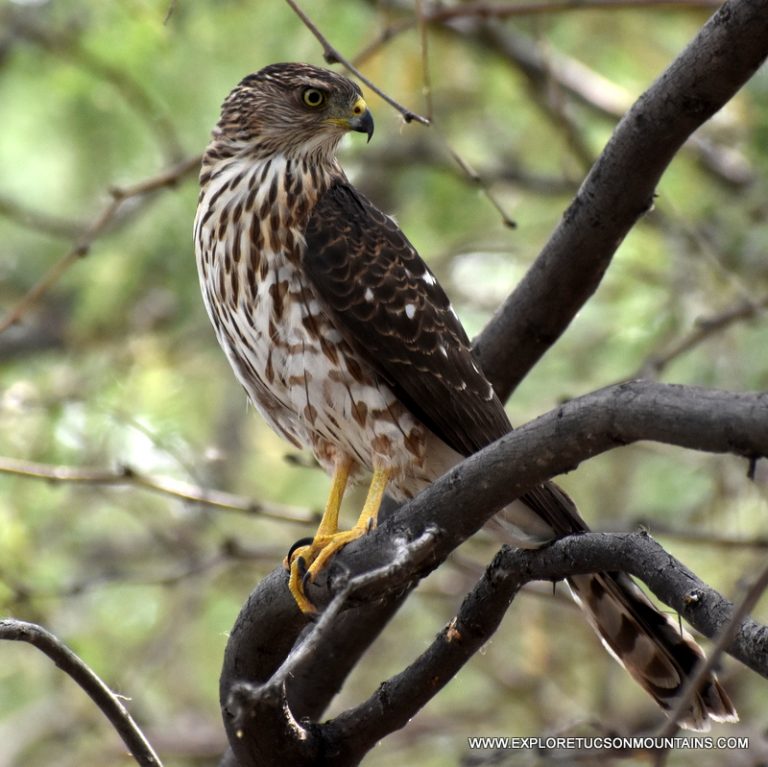 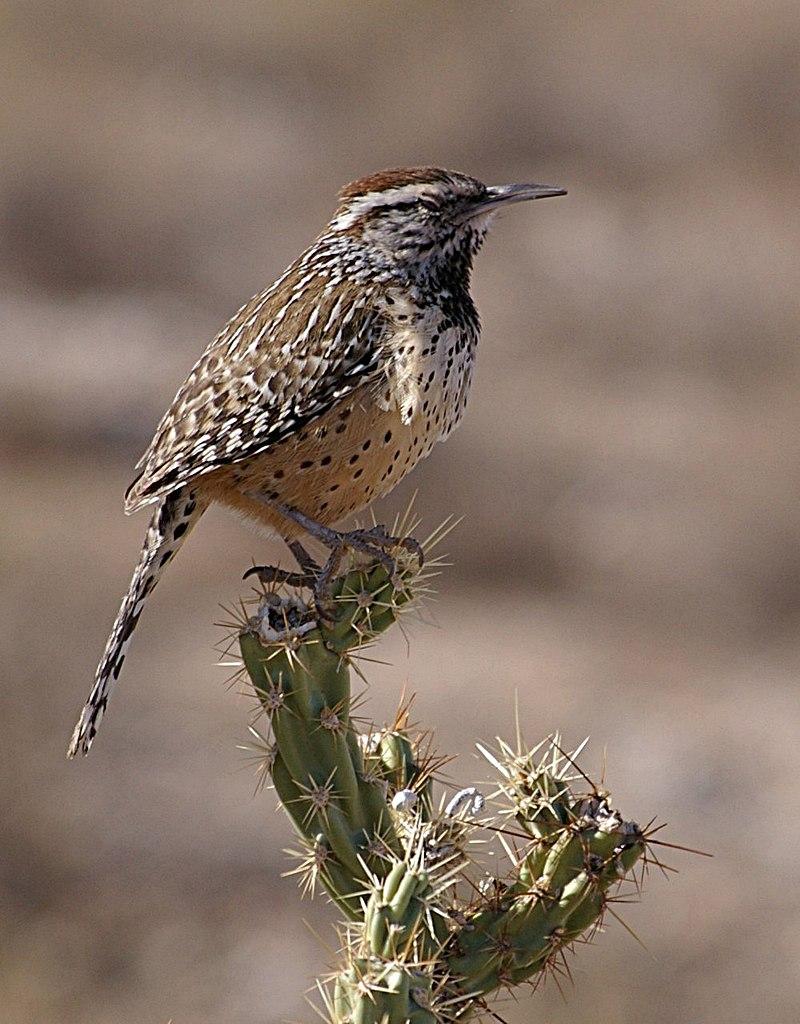 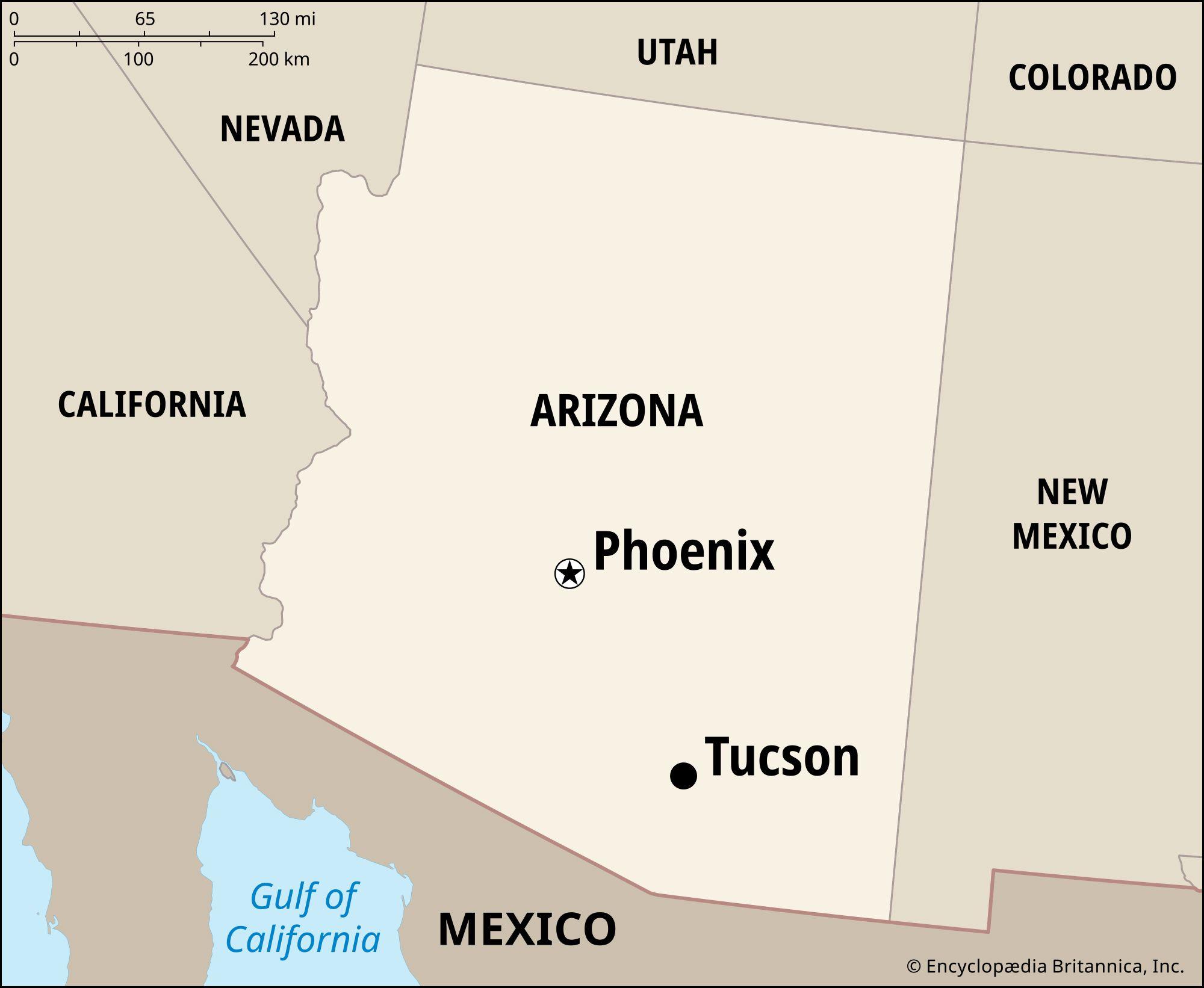 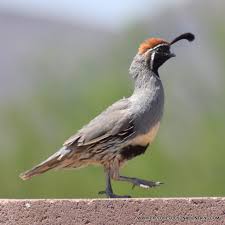 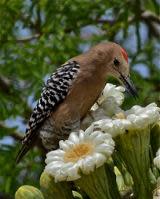 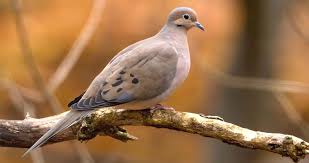 Download this:Merlin Bird ID app
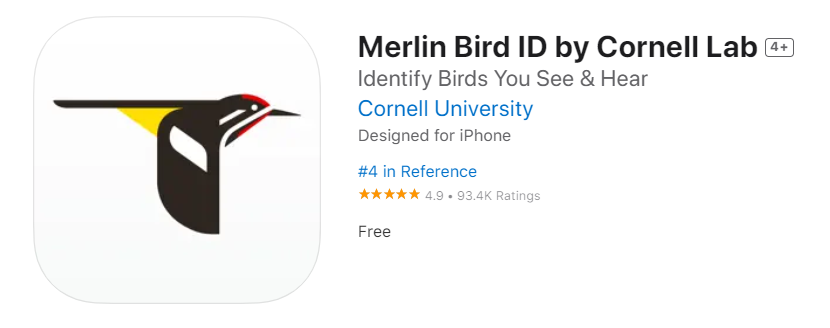 Watch how to use it:
https://youtu.be/xmSUOLxyatY
Link that previews the Merlin Bird ID app
Download the app and make an account on phone : https://merlin.allaboutbirds.org/
[Speaker Notes: Many students have their own phone at my school.  Students will be grouped in groups of 4 and students will be asked to download the app onto their phone (at least one student per group will be asked to download the app).]
Example:
Using the Merlin app, list the birds you hear in this data table.
Let’s graph your data
Remember to label the “x” and “y” axis and give this graph a title.
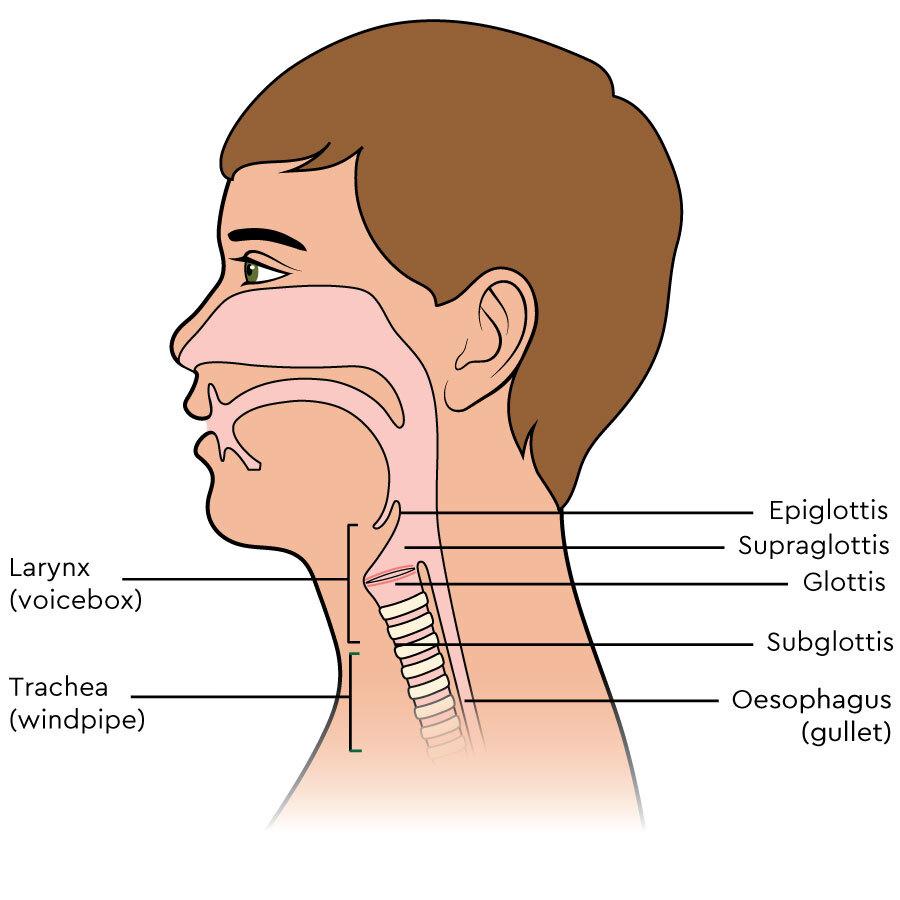 Day 2
Objective: 
Students will be able to explain how birds are able to communicate (make calls).
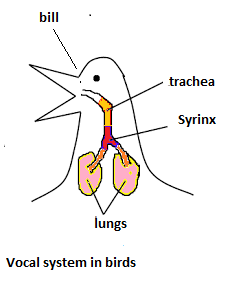 Let’s review:What allows humans to speak?
Let’s read about a bird’s voice box: https://news.byu.edu/news/study-reveals-birds-surprising-sound-source (link)
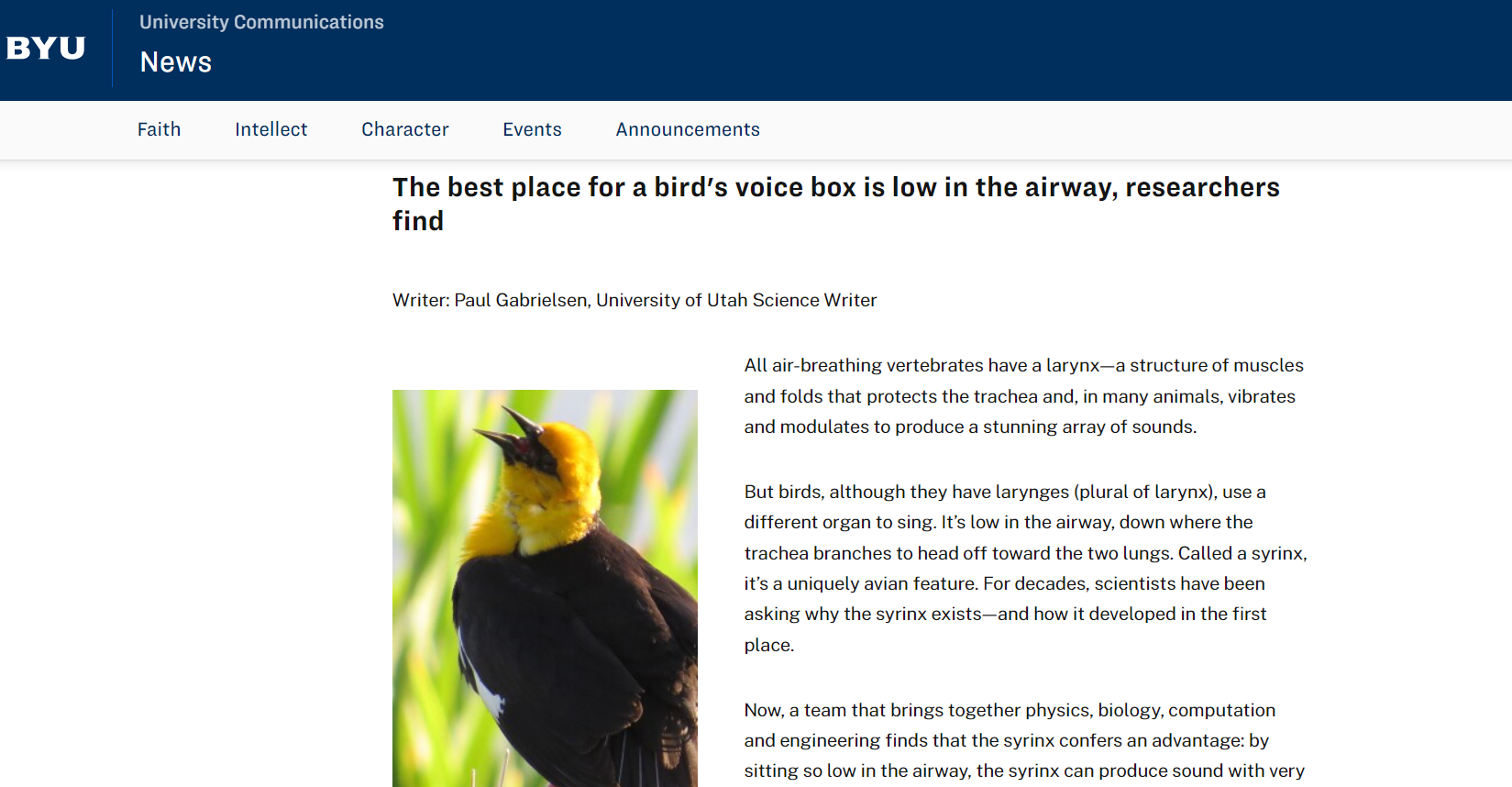 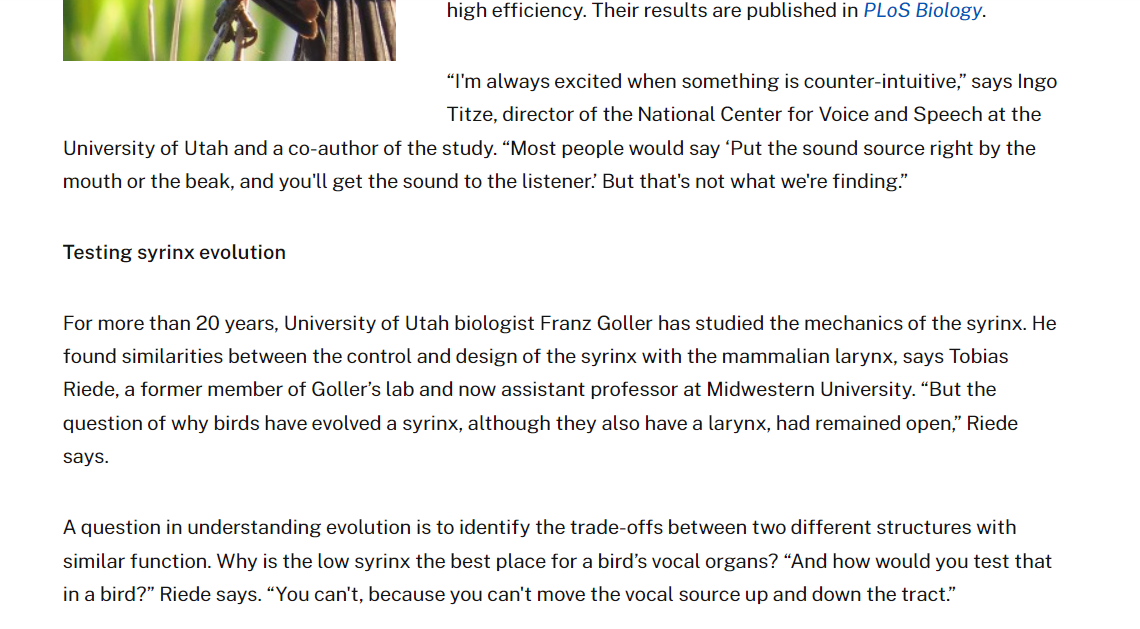 Reading continued:
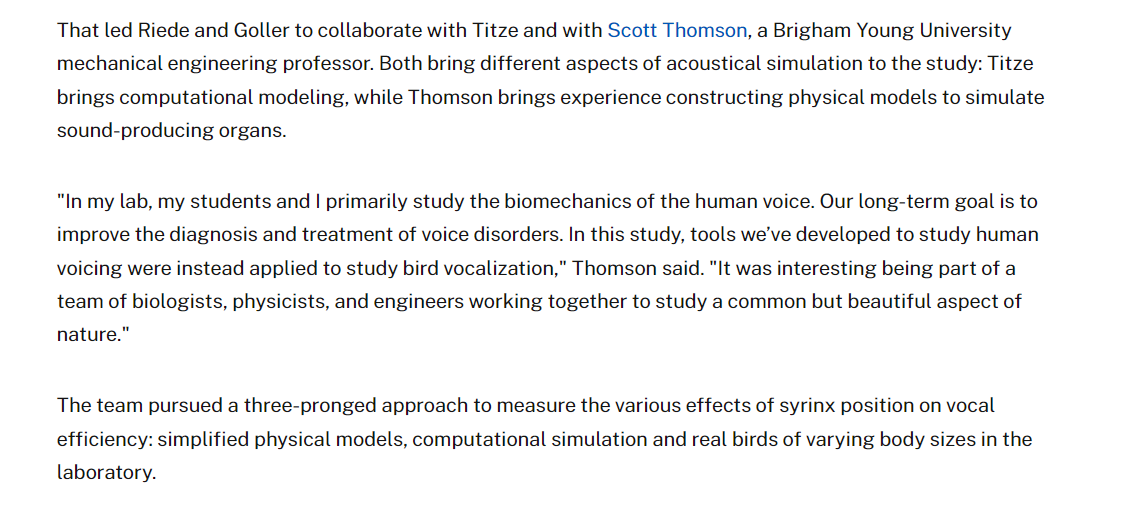 Reading continued:
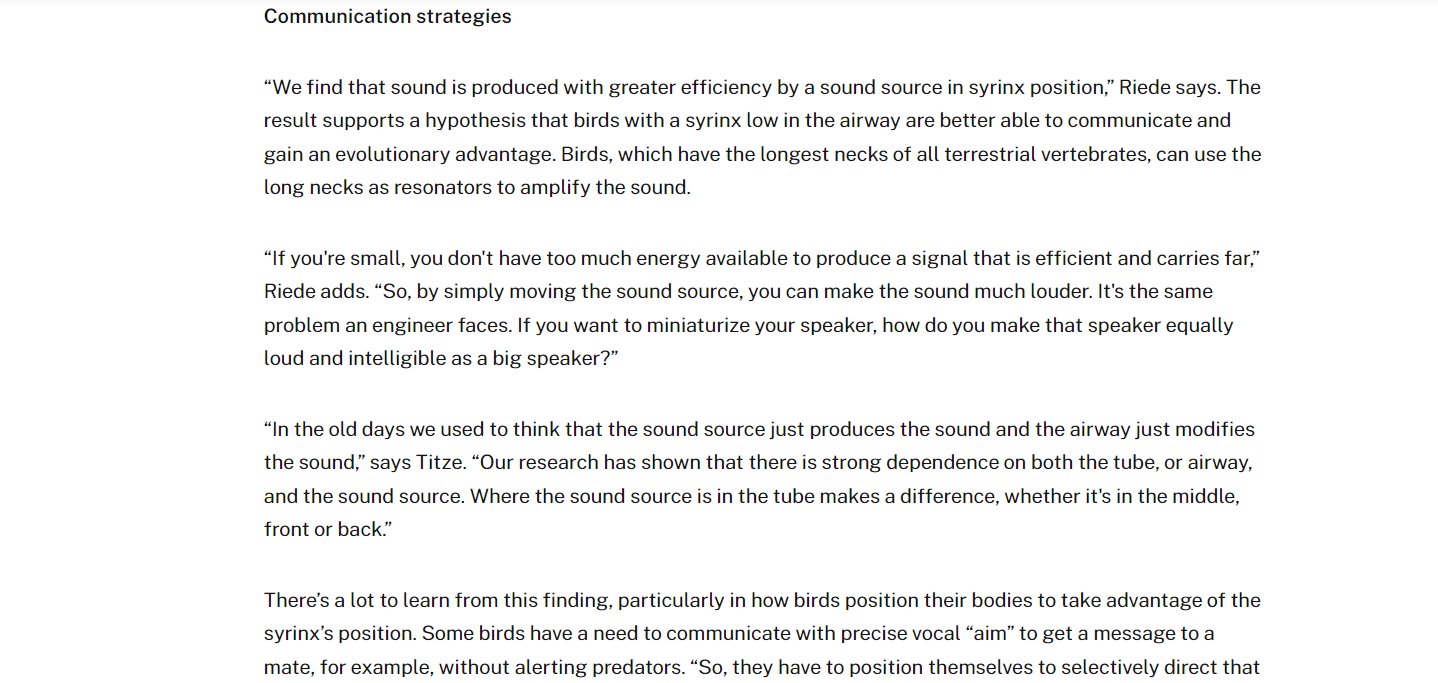 Reading continued:
Based on the reading, how are birds able to make calls?
Let’s review
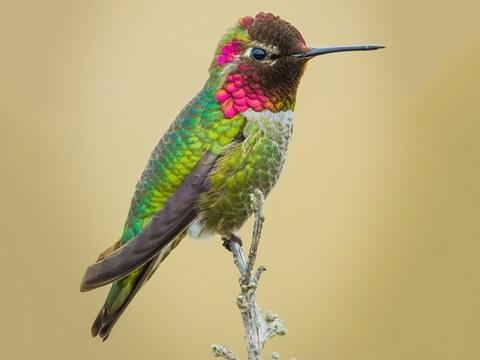 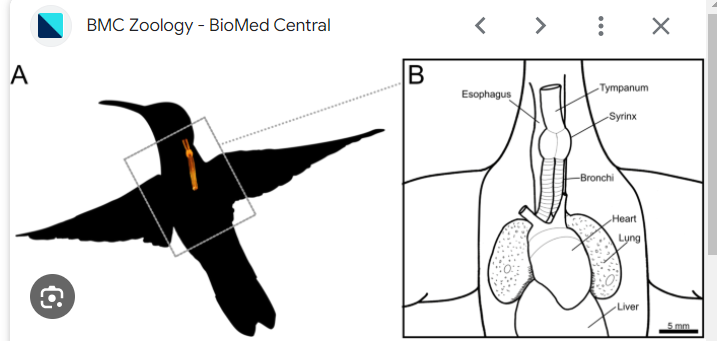 Anna’s Hummingbird
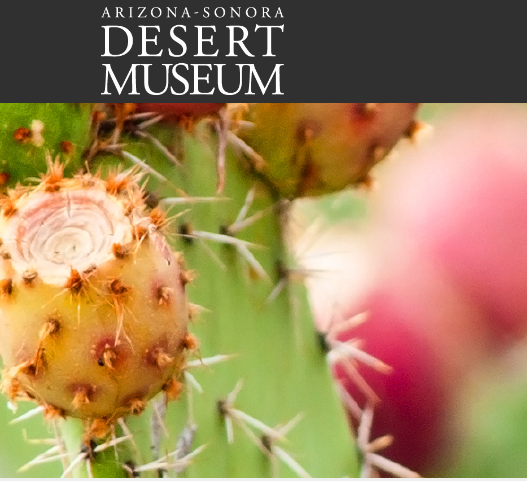 Day 3
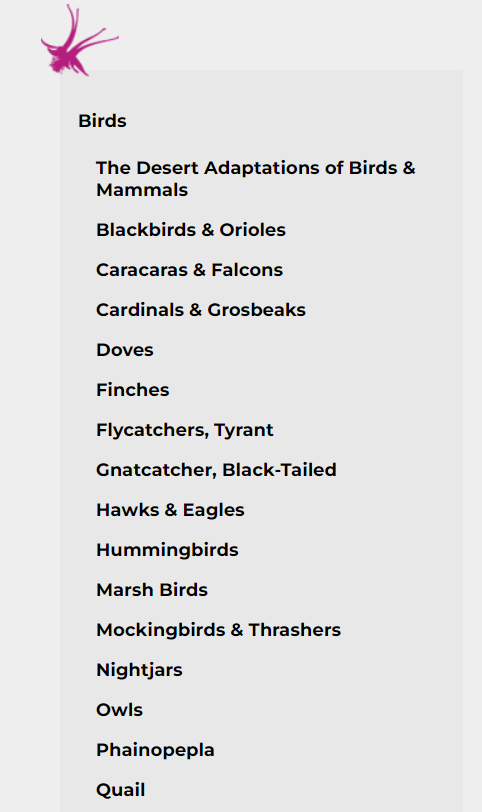 Objective:
Students will select one of the birds identified in the Merlin Bird ID and research it to find out more about the bird’s habitat, feeding, and life history.
Bird Name:__________Scientific Name:____________
Pick one of the birds you heard with the Merlin Bird ID and research the following using this website https://www.desertmuseum.org/books/nhsd_birds.php :
Draw the Bird
Write about their habitat
Write about what they eat
Write about their life history
Write about what makes this bird unique
Use complete sentences, check your grammar and spelling.
Exit Ticket
Explain the importance of why birds make calls.
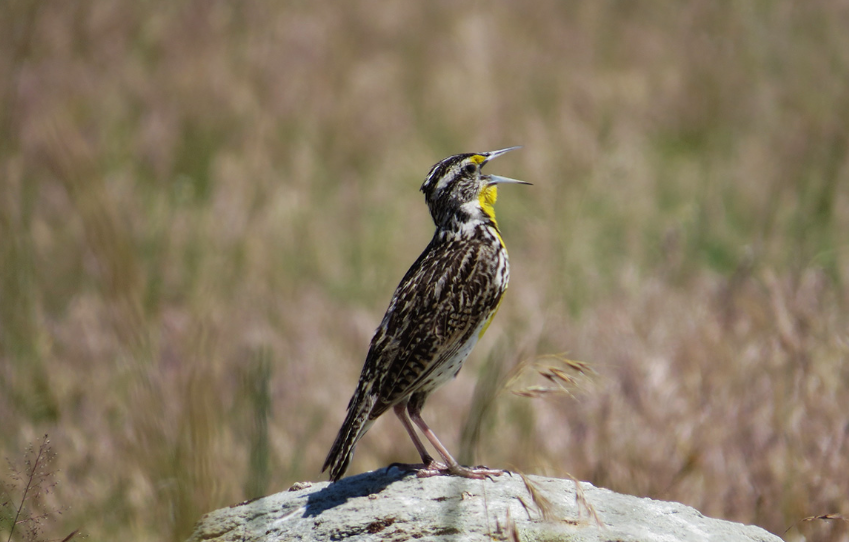